Metas y objetivos
OBJETIVOS DE REFACCIONES
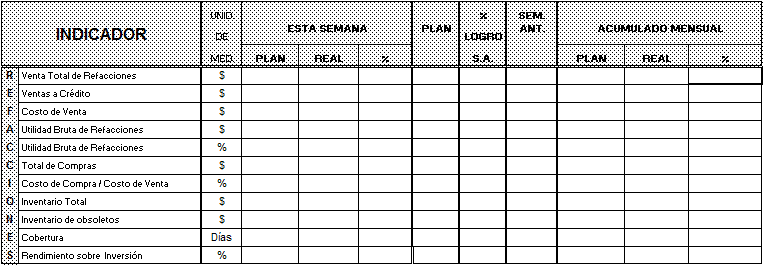